Week 2. Search, Reading and Critical Analysis of Scientific Literature
MSc Methodology Seminar I
Dr. Felipe Orihuela-Espina
READING
18/08/2014
INAOE
2
Reading scientific literature
Reading is arguably one of the most important tasks in research
Keeps you up-to-date
Maintains your critical and creative thinking
It is a source of ideas for further research
Supports nomological validity (the evidence that structural relationships among variables/constructs is consistent with existing knowledge)
18/08/2014
INAOE
3
Reading scientific literature
18/08/2014
INAOE
4
Reasons for reading scientific literature
Bad ones:
I was told to
…but I don’t give a monkey
I need a ref on the topic I’m talking about, and this one came across
Find a supportive back to my statement
…for which I cannot/won’t back with a proper experiment, and
…that I know it is almost certainly false,
…but since the ref is published it automatically can be accepted as “true”
18/08/2014
INAOE
5
Reasons for reading scientific literature
Good ones
I was told to
…and I’m convinced that it may be useful for my research
Learn about a topic I’m novice
Describes current research
Allows replication of results
Provides data
Learn to write my paper / Get the journal writing style
18/08/2014
INAOE
6
How to decide whether to read a paper?
The decision whether to read a paper is based on several factors [http://web.stanford.edu/~siegelr/readingsci.htm]:
Whether the article is of sufficient interest
Whether the article is relevant to their work
Whether the article is of general importance
Whether the article is if high quality and or accurate
Whether the article is clearly written and accessible at least after reasonable amount of effort
Whether the article is "meaty“
Whether the article is short.
18/08/2014
INAOE
7
Reading
Beyond the hard text.
Talk to colleagues about the paper/document

Can you give a seminar about the paper?

Read papers that have cited this one

Clarify “basic” concepts that are no so basic for you in other literature (e.g. dictionaries, wikipedia, introductory books, etc)
18/08/2014
INAOE
8
Reading: Tips
Reading a scientific paper:
Start by reading the abstract
Keep an eye on the authors; if the paper belong to authors important in your area, then you should read the paper
If promising, then skim the rest of the article
If of interest, then read the full article
Several times!

Quickly add the article to your reference library.
18/08/2014
INAOE
9
Reading: Tips
Reading a scientific book:
Books are often the best entry point to a topic

Do not try to read it as a novel; i.e. from start to end

Go directly to the chapter or section of your interest
…and only if you do not understand, then go back to previous chapters/sections
18/08/2014
INAOE
10
SEARCH
18/08/2014
INAOE
11
Proliferation of scientific literature
“A large fraction of [scientific] literature is of marginal value, but should not be excluded from comprehensive archives for possible retrieval. For awareness of significant current developments, however, scientists depend on a small number of core journals whose quality is maintained by editorial selectivity and competition.”
[ZimanJM (1980), Science, 208(4442):369-371]
18/08/2014
INAOE
12
Proliferation of scientific literature
Proliferation of scientific literature [ZimanJM1980]:
Makes the problem of searching a “needle in a haystack” problem
Comprehensive search cannot be carried very far without seriously compromising  the value of the collection
Worsens the problem of maintaning awareness in a field
Led to the “feeling” that quality of scientific literature has deteriorated in recent years.
Actually, that is not a feeling but a fact! See:
[Ioannidis JPA, PlOS Medicine, 2005 2(8):e124]
[Stewart W.W and Feder N, Nature, 325:207-216]
18/08/2014
INAOE
13
Search: Sources
Search engines

Documents databases
Digital or physical libraries
…Yep! Physical libraries continues to be a good source of information.

References of an already read paper

Wild/Random search in Google

My supervisor and other colleagues

Attendance to conference and seminars
18/08/2014
INAOE
14
Search: Physical
Library catalogue
Often you can check these online in advance…

Try different terms and combination of these
When you become an expert, search becomes more easy as you know the vocabulary…
18/08/2014
INAOE
15
Search: Digital
Scientific engines
Spending 15 mins in Google is NOT searching for scientific literature

Try different terms and combination of these
When you become an expert, search becomes more easy as you know the vocabulary…
18/08/2014
INAOE
16
Search: Systematic search
Carrying out a systematic search:
Defining the review question(s) and developing criteria for including studies
Searching for studies
Selecting studies
Extracting information
Assessing risk of bias in included studies
Analysing information and organizing information
Extracted and modified from The Cochrane Handbook in [http://en.wikipedia.org/wiki/Systematic_review]
18/08/2014
INAOE
17
Search: Systematic search
Figure from: [http://www.ispor.org/news/articles/July09/CLR.asp]
18/08/2014
INAOE
18
Search: Systematic search
Figure from: [http://wiki.ubc.ca/Library:Systematic_Review_Literature_Workshop_01Dec2011]
18/08/2014
INAOE
19
Co-citation
Co-citation is the frequency with which two items of earlier literature are cited together by the later literature [SmallH1973]

Co-citation measures the degree of the relationship or association between papers
…ergo, co-cited papers are highly likely to be of your interest (that is, if one of them already is).
NOTE: The Science Citation Index allow calculation of co-citation.
18/08/2014
INAOE
20
Detecting emerging trends in literature
A research front is defined as an emergent and transient grouping of concepts and underlying research issues [ChenC2006, JASIST]
A research front represents the state-of-the-art thinking of a research field
The base of a research front is its citation and co-citation footprint in scientific literature

Tools like CiteSpace may help
http://cluster.cis.drexel.edu/~cchen/citespace/
Figure from [ChenC2006, JASIST 57(3):359–377]
18/08/2014
INAOE
21
CRITICAL ANALYSIS
18/08/2014
INAOE
22
Analysis
Keep a critical attitude
Not because is published (and peer-reviewed) is true!
…let alone worth!

Never judge a paper base solely on its abstract

Compare to other documents that you have read before
18/08/2014
INAOE
23
Analysis
Pay attention to the discussion, and not only on the results and conclusions

Take notes as you read

Check references for further source of information

You only understand it if you can:
explain it in your own words to a layman,
…without having the paper at hand for support and
without using equations.
18/08/2014
INAOE
24
Analysis
Reduce your chance of misinterpretations:
A correlation is not a causal relation
…moreover, a significant correlation with low r is still meaningless.
Evidence from a single experiment NEVER proves/demonstrates anything
Maths should be obvious (not criptic) if you understand the text
Ensure you understand the statistical implications, and do not go beyond them
Detect any leap of thinkings by the authors
18/08/2014
INAOE
25
Reading: Critical questions
Reading a scientific document:
What should you get out of the document?
Is the information replicable?

Where is that information located in the document?
Note that what it is of interest to you might not be the main topic of the document!

What’s the evaluation of that information? Is the information validated in any form?

If the information is referenced from another source; do you have access to the original document to check whether the citation is appropriate and makes justice to the original statement?

Is the source (journal, editorial, authors, etc) reliable/ trustable/ dependable? Is it methodologically solid?
18/08/2014
INAOE
26
Reading: Critical questions
Figure from: [How Scientists Read - http://biology.kenyon.edu/Bio_InfoLit/how/]
18/08/2014
INAOE
27
Scientific search engines (And DIGITAL LIBRARIES)
18/08/2014
INAOE
28
Some features a good scientific search engine should have
Location of articles
not only the reference but also a link to where the article is.
Related to this; the search engine should also provide external links to articles in external databases
Full-text indexing
Citation indexes
(Meta-)information extraction (authors, affiliations, etc)
Query sensitive summaries (i.e. estimation of relevance to the user search)
Related documents
Overlapping documents
Citation graphs (e.g. network of scientific literature)
User profiling
This above list was given in 1999 for the CiteSeer Project [LawrenceS (1999), CIKM 139-146]
18/08/2014
INAOE
29
Scientific search engines
Web of Knowledge / Web of science
Google Scholar
PubMed
IEEExplore
ACM Digital Library
Scopus
Science Direct
Springer Link
Wiley-Blackwell
CiteSeerX
ArXiv
18/08/2014
INAOE
30
Web of Knowledge / Web of Science
Sources: All JCR journals into 2 databases
(Physical) Sciences
Social Sciences
Coverage: All fields of science
Performance: Highly sensitive and good specificity
Other:
Can create citations report for a given search (that includes authors)
Has additional tools such as the journal citation report
Perhaps the most respected scientific search engine
Access by subscription only
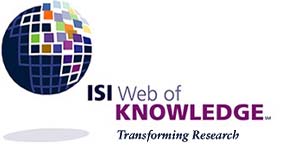 18/08/2014
INAOE
31
Google Scholar
Sources: Basically, the whole internet
Coverage: All fields of science
Performance: Highly sensitive but very poor specificity
Other:
Has additional tools such as My Citations
Retrieves not only scientific papers but also presentations and other documents
Can find public copies of articles
Not everything found is peer-reviewed
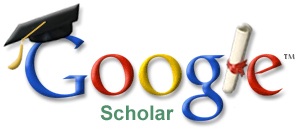 18/08/2014
INAOE
32
PubMed
Sources: NIH
Coverage: Medicine and everything closely or remotely associated to it (that includes biology, chemistry, or computer science applications, etc)
Performance: Highly sensitive but very poor specificity
Other:
Has additional tools such as My Citations
Retrieves not only scientific papers but also 
presentations and other documents
Can find public copies of articles
Not everything found is peer-reviewed
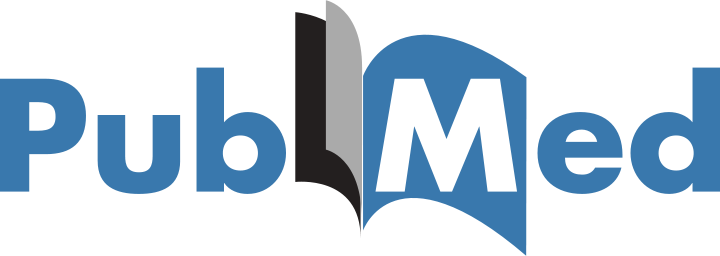 18/08/2014
INAOE
33
IEEExplore
Sources: IEEE journals and conferences
Coverage: Engineering; mostly electrical and electronic but also biomedical, informatics, etc
Performance: Good sensitivity but good specificity
Other:
IEEE has good/strong but also terrible/weak  journals and conferences
~30% of engineering journals in the area of interest
The search engine is free, but access to papers is by subscription or pay-per-use
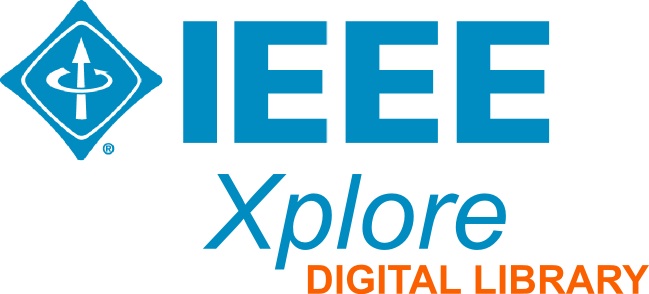 18/08/2014
INAOE
34
ACM Digital Library
Sources: ACM journals and conferences
Coverage: Computer Science and a bit of Statistics
Performance: Good sensitivity but good specificity
Other:
ACM has good/strong but also terrible/weak  journals and conferences
The search engine is free, but access to papers is by subscription or pay-per-use
GUI is not user friendly
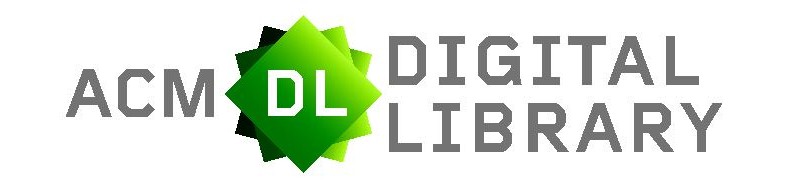 18/08/2014
INAOE
35
Scopus
Sources: 50 million records | 21,000 titles | 5,000 publishers
Not sure how these are chosen
Coverage: All fields of science
Performance: Good sensitivity but good specificity
Other:
They claim to be “the largest abstract and citation database of peer-reviewed literature, features smart tools to track, analyze and visualize research.”
The search engine is free, but access to papers is by subscription or pay-per-use
It also includes books
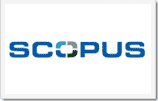 18/08/2014
INAOE
36
Science Direct
Sources: Elsevier’s database
2500 journals | 20,000 books
Coverage: Most fields of science inc. Physical and Engineering, Life, Health and Social and Humanities
Performance: Very high sensitivity but very high specificity
Other:
The search engine is free, but access to papers is either  by subscription or pay-per-use, or open access
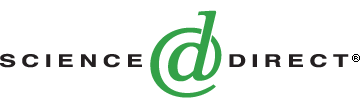 18/08/2014
INAOE
37
Springer Link
Sources: Springer’s database
> 8million documents
Coverage: Most fields of science inc. computer science, stats, economics, health, life, etc
Performance: High sensitivity and good specificity
Other:
Includes journals, conferences, and books
Lecture Notes in CS, AI
The search engine is free, but access to papers is either by subscription or pay-per-use
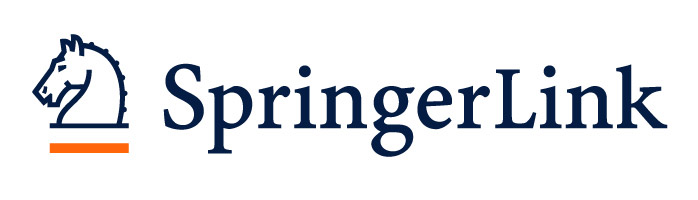 18/08/2014
INAOE
38
Wiley Blackwell
Sources: Blackwell’s database
> 4million documents from 1,500 journals, 9,000 books, and hundreds of multi-volume reference works
Coverage: Most (if not all) fields of science
Performance: Moderate sensitivity and moderate specificity
Other:
RSS feeds
Scientific and not so scientific literature (cooking and beverages??!!)
The search engine is free, but access to papers is either by subscription or pay-per-use
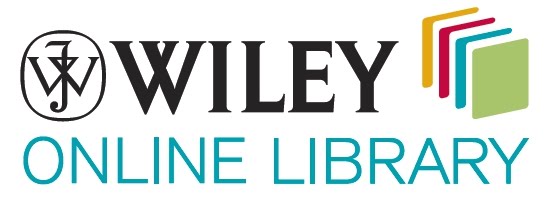 18/08/2014
INAOE
39
CiteSeerX
Sources: NSF and Pennsilvania State University database
Coverage: Most fields of science
Performance: Good sensitivity but moderate specificity
Other:
Some nice features
Automatic notification of new citations
Harvesting of papers
Can also be use as a reference manager
Citation statistics
Free
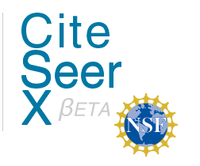 18/08/2014
INAOE
40
arXiv
Sources: Cornell University database
912,800 e-prints
Coverage: Physics, Mathematics, Computer Science, Quantitative Biology, Quantitative Finance and Statistics
Performance: Moderate sensitivity but good specificity
Other:
Not everything is peer-reviewed
Good taxonomy
Open access
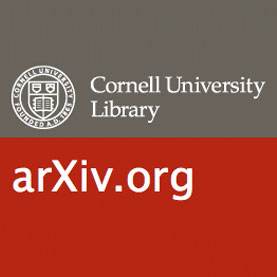 18/08/2014
INAOE
41
GRACIAS, ¿PREGUNTAS?
18/08/2014
INAOE
42